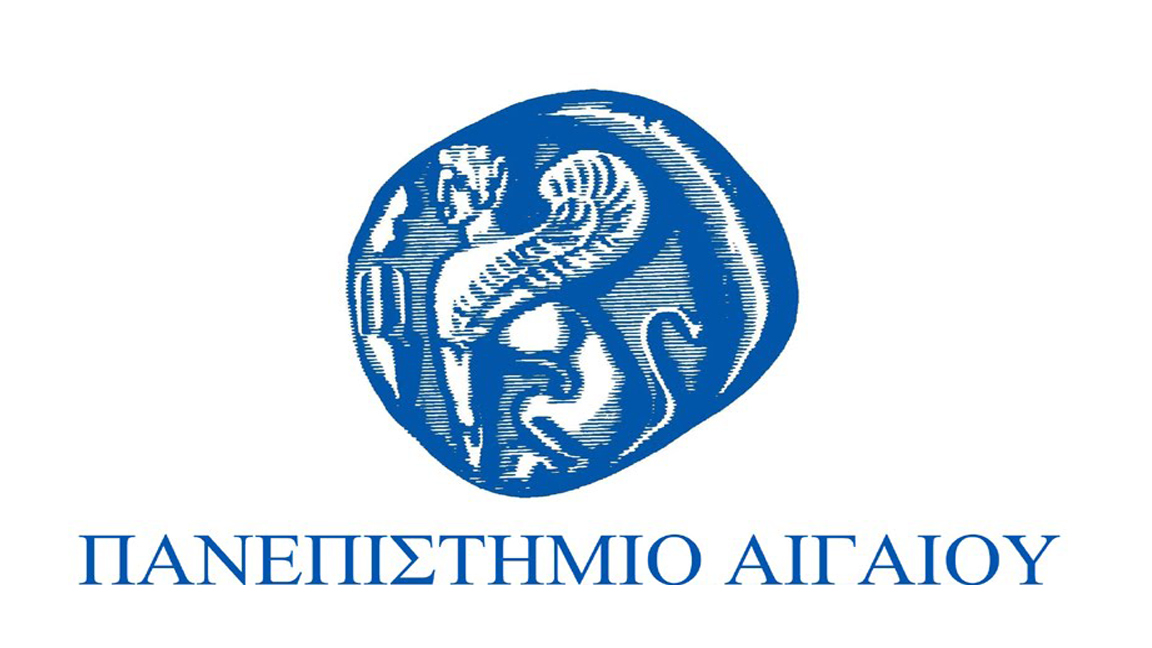 Μέθοδοι σχεδιασμού κίνησης και αυτόνομες κινούμενες μονάδες
Ενότητα 7: Προεκτάσεις του βασικού προβλήματος Σχεδιασμού Κίνησης Αυτόνομης Κινούμενης Μονάδας
Ηλίας Ξυδιάς
Τμήμα Μηχανικών Σχεδίασης Προϊόντων και Συστημάτων
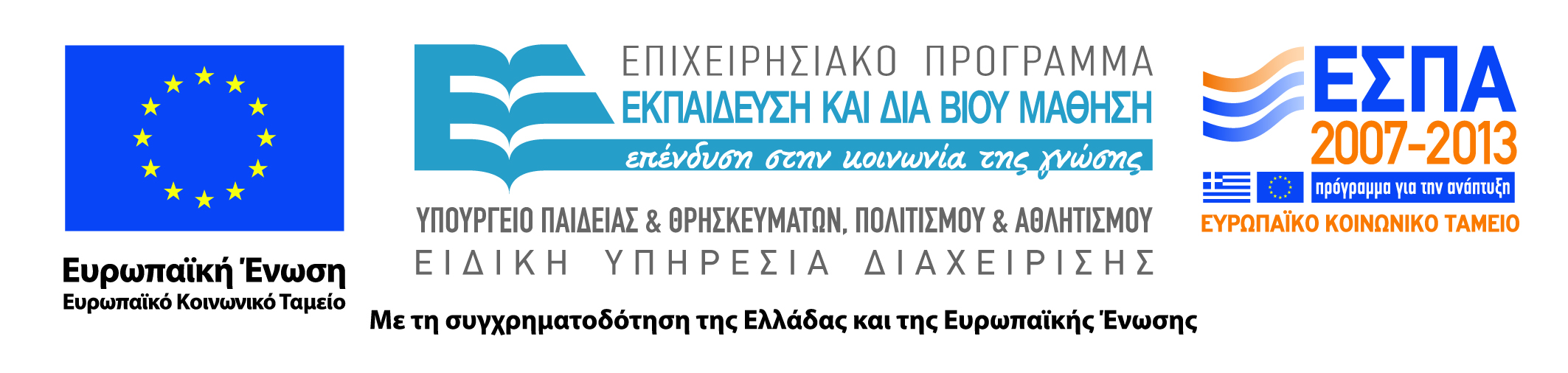 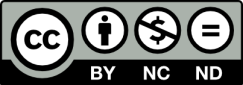 Άδειες Χρήσης
Το παρόν εκπαιδευτικό υλικό υπόκειται σε άδειες χρήσης Creative Commons. 
Για εκπαιδευτικό υλικό, όπως εικόνες, που υπόκειται σε άλλου τύπου άδειας χρήσης, η άδεια χρήσης αναφέρεται ρητώς.
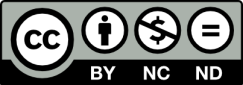 2
Χρηματοδότηση
Το παρόν εκπαιδευτικό υλικό έχει αναπτυχθεί στα πλαίσια του εκπαιδευτικού έργου του διδάσκοντα.
Το έργο «Ανοικτά Ακαδημαϊκά Μαθήματα στο Πανεπιστήμιο Αιγαίου» έχει χρηματοδοτήσει μόνο τη αναδιαμόρφωση του εκπαιδευτικού υλικού. 
Το έργο υλοποιείται στο πλαίσιο του Επιχειρησιακού Προγράμματος «Εκπαίδευση και Δια Βίου Μάθηση» και συγχρηματοδοτείται από την Ευρωπαϊκή Ένωση (Ευρωπαϊκό Κοινωνικό Ταμείο) και από εθνικούς πόρους.
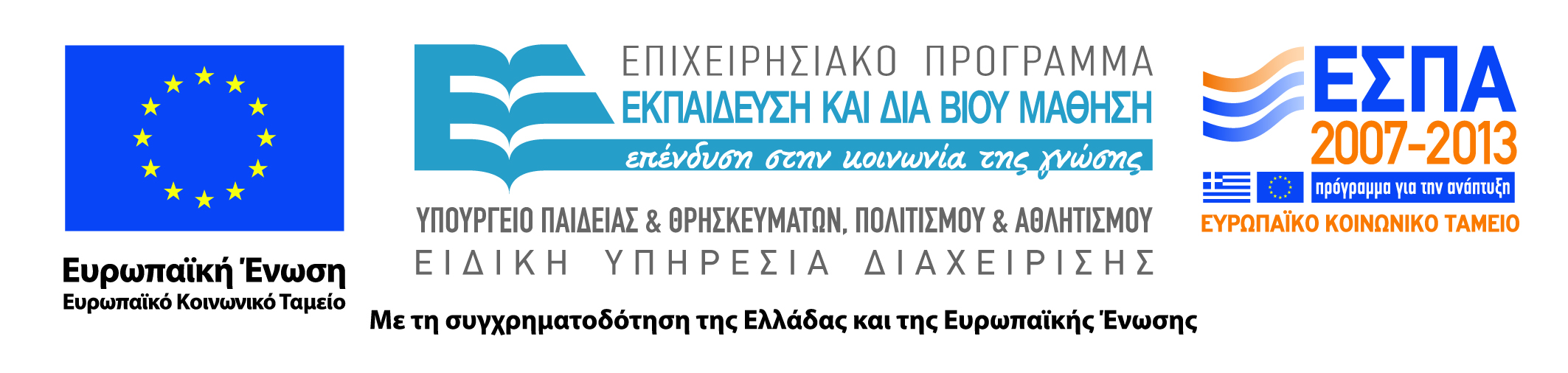 3
Μεθοδοι Σχεδιασμου Κινησης & Αυτονομες Κινουμενες Μοναδες
Δρ. Ηλίας Ξυδιάς
Προγραμματισμός Εργασιών
5
Το πρόβλημα του προγραμματισμού εργασιών για ένα όχημα (Vehicle Routing Problem)  είναι ένα συνδυαστικό πρόβλημα βελτιστοποίησης το οποίο έχει προσελκύσει το ενδιαφέρον πολλών ερευνητών.
Αυτό το πρόβλημα συνίσταται στο σχεδιασμό του βέλτιστου συνόλου των δρομολογίων ενός στόλου  οχημάτων, προκειμένου να εξυπηρετήσει ένα δεδομένο σύνολο των πελατών.
Το ενδιαφέρον για το VRP προέρχεται από πρακτική σημασία του, καθώς επίσης και από τη δυσκολία του.
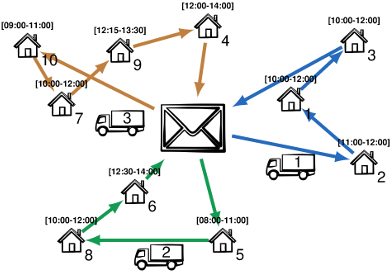 Χρόνο-Προγραμματισμός Εργασιών
6
VRP is an important problem in the fields of transportation, distribution, and logistics.

Το VRP είναι ένα συνδυαστικό πρόβλημα βελτιστοποίησης και ακέραιου προγραμματισμού η λύση του οποίου επιδιώκει να εξυπηρετήσει έναν αριθμό πελατών χρησιμοποιώντας ένα στόλο οχημάτων.

Παρουσιάστηκε από τους Dantzig and Ramser το 1959 και είναι ένα σημαντικό πρόβλημα στους τομείς της μεταφοράς, διανομής και logistics.
Χρόνο-Προγραμματισμός Εργασιών
7
Ορισμός: Το VRP είναι ένα γενικό όνομα  και χρησιμοποιείται για να περιγράψει μια ολόκληρη κλάση προβλημάτων στα οποία ένα ή περισσότερα οχήματα καλείται να εξυπηρετήσει ένα σύνολο από πελάτες οποίοι βρίσκονται διασκορπισμένοι σε μια γεωγραφικοί περιοχή.
Στην περίπτωση που έχουμε περισσότερα από ένα οχήματα, 
τα οχήματα μπορούν να ξεκινάνε από την ίδια ή από διαφορετικές αποθήκες.
Στόχος είναι να εξυπηρετηθούν όλοι οι πελάτες (οι οποίοι έχουν γνωστές απαιτήσεις) με το ελάχιστο δυνατό κόστος.
Η διαδρομή που θα προταθεί θα πρέπει, να ξεκινά και να τερματίζει την «εργασία» του στην αποθήκη.
Χρόνο-Προγραμματισμός Εργασιών
8
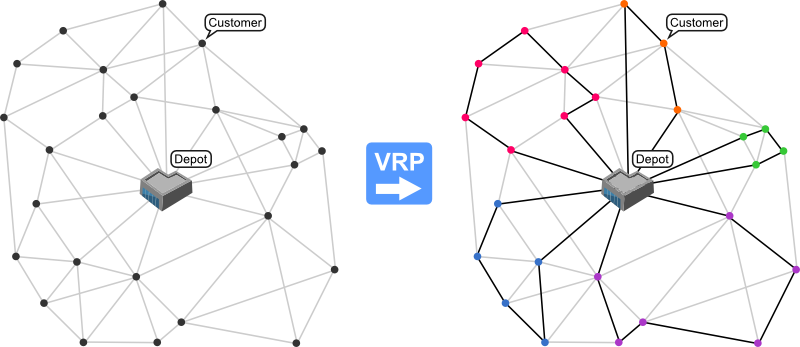 Χρόνο-Προγραμματισμός Εργασιών
9
Προεκτάσεις του VRP:
Στο βασικό πρόβλημα VRP κάνουμε κάποιες υποθέσεις  όπως για παράδειγμα
Να έχουμε μια αποθήκη
Τα οχήματα μας να είναι ομογενή 
Μια διαδρομή να αντιστοιχεί σε ένα όχημα.
Αυτές όμως οι υποθέσεις αναιρούνται όταν λαμβάνουμε υπόψη περισσότερους περιορισμούς.
Χρόνο-Προγραμματισμός Εργασιών
10
Προεκτάσεις του VRP:
Capacitated VRP: τα οχήματα έχουν ίδια ικανότητα στην ποσότητα των αντικειμένων που μπορούν να μεταφέρουν.
Στόχος είναι: Η ελαχιστοποίηση του στόλου των οχημάτων και το χρόνο  του ταξιδιού. Επίσης η συνολική ζήτηση των προϊόντων για κάθε διαδρομή δεν μπορεί να υπερβαίνει την ικανότητα του οχήματος, το οποίο εξυπηρετεί το δρομολόγιο αυτό.
Χρόνο-Προγραμματισμός Εργασιών
11
Multiple Depot VRP: Μια εταιρεία μπορεί να έχει πολλές αποθήκες, από όπου μπορεί να εξυπηρετήσει τους πελάτες του. Εάν οι πελάτες συγκεντρώνονται γύρω από τις αποθήκες, τότε το πρόβλημα της διανομής θα πρέπει να μοντελοποιηθεί ως ένα σύνολο ανεξάρτητων VRPs. Ωστόσο, εάν οι πελάτες και οι αποθήκες είναι «ανακατεμένες» τότε ένα multi-Depot πρόβλημα δρομολόγησης οχημάτων πρέπει να λυθεί.
Στόχος είναι η ελαχιστοποίηση του στόλου των οχημάτων και του χρόνου ταξιδιού. Η συνολική ζήτηση των εμπορευμάτων θα πρέπει να εξυπηρετείται από διάφορες αποθήκες.
Χρόνο-Προγραμματισμός Εργασιών
12
Periodic VRP: Σε γενικές γραμμές είναι ίδιο με το βασικό πρόβλημα VRP με τη διαφορά ότι χρονικό ορίζοντας προγραμματισμού εργασιών για Μ μέρες.

Στόχος είναι η ελαχιστοποίηση του στόλου των οχημάτων και του χρόνου ταξιδιού που απαιτείται για να παρέχει σε όλους τους πελάτες προϊόντα.
Χρόνο-Προγραμματισμός Εργασιών
13
Split Delivery VRP: είναι μια «χαλάρωση» του VRP όπου εδώ  επιτρέπεται ότι ο ίδιος πελάτης να μπορεί να εξυπηρετηθεί από διαφορετικά οχήματα, εφόσον αυτό μειώνει το συνολικό κόστος. Αυτή η «χαλάρωση» είναι πολύ σημαντική, αν τα μεγέθη των παραγγελιών των πελατών είναι πολύ μεγάλα η οποία ξεπερνά την ικανότητα ενός οχήματος.

Στόχος είναι Στόχος είναι η ελαχιστοποίηση του στόλου των οχημάτων και του χρόνου ταξιδιού που απαιτείται για να παρέχει σε όλους τους πελάτες προιόντα.
Χρόνο-Προγραμματισμός Εργασιών
14
Stochastic VRP: Στοχαστικό ονομάζεται το πρόβλημα VRP όπου μία ή περισσότερες συνιστώσες του προβλήματος είναι τυχαία.
Παραδείγματα:
Στοχαστικός πελάτης: Κάθε πελάτης παρουσιάζεται με πιθανότητα π και απουσιάζει με πιθανότητα 1-π.
Στοχαστικές απαιτήσεις: Η απαίτηση για προϊόντα ενός ή περισσοτέρων πελατών είναι τυχαία.
Στοχαστικοί χρόνοι: Ο χρόνος παράδοσης ενός ή περισσοτέρων προϊόντων ή ο χρόνος ταξιδιού ενός ή περισσοτέρων οχημάτων είναι τυχαίος.
Χρόνο-Προγραμματισμός Εργασιών
15
Συνήθως τα στοχαστικά προβλήματα VRP επιλύονται σε δύο στάδια.
1ο στάδιο: Προτείνεται μία λύση  η οποία δεν λαμβάνει αυτή τη στοχαστικότατα υπόψη.
2ο στάδιο: Η λύση που προτάθηκε στο 1ο στάδιο μεταβάλλεται με τέτοιο τρόπο ώστε να συμπεριλάβει την όποια στοχαστικότατα. 

Στόχος είναι η ελαχιστοποίηση του στόλου των οχημάτων και του χρόνο ταξιδιού που απαιτείται για να παρέχει σε όλους τους πελάτες με τυχαίες τιμές τα προϊόντα που αιτούνται.
Χρόνο-Προγραμματισμός Εργασιών
16
VRP with Backhauls: Είναι ένα VRP στο οποίο οι πελάτες μπορούν να απαιτήσουν ή να επιστρέψουν κάποια προϊόντα. 
Έτσι, σε VRP with Backhauls χρειάζεται να λάβει υπόψη το γεγονός ότι τα προϊόντα που οι πελάτες επιστρέφουν στην «αποθήκη» θα πρέπει να χωράνε στο όχημα. 
Η βασική υπόθεση είναι ότι σε όλες τις παραδόσεις προϊόντων θα  πρέπει να έχουμε υπόψη ότι μπορεί να έχουμε και επιστροφές. 
Οι ποσότητα των προϊόντων που πρέπει να παραδώσουν ή να παραλάβουν είναι σταθερή και γνωστή εκ των προτέρων. 
Στόχος είναι να βρεθεί ένα σύνολο δρομολογίων που ελαχιστοποιεί την συνολική απόσταση που πρέπει να διανύσουν.
Χρόνο-Προγραμματισμός Εργασιών
17
VRP with Pick-Up and Delivering: Σε αυτή τη παραλλαγή του VRP προβλήματος το όχημα ή τα οχήματα που εργάζονται θα πρέπει να παραδώσουν και να παραλάβουν προϊόντα.
Ο βασικός περιορισμός που υπάρχει είναι ότι τα οχήματα που συμμετέχουν στην εργασία έχουν περιορισμό στο φορτίο που μπορούν να κουβαλήσουν.  
Αν υποθέσουμε ότι 
Tο φορτίο που μπορούν να κουβαλήσουν είναι C
Τα προϊόντα που πρέπει να παραδώσουν σε ένα πελάτη είναι D.  
Ta προϊόντα που πρέπει να παραλάβουν από τον ίδιο πελάτη είναι P.
Τότε στόχος είναι να βρεθεί μια διαδρομή (όταν έχουμε ένα όχημα) η οποία ελαχιστοποιεί το χρόνο παράδοσης-παραλαβής και λαμβάνει υπόψη του τον περιορισμό C<= D+P.
Χρόνο-Προγραμματισμός Εργασιών
18
VRP with Satellite Facilities: Μια σημαντική πτυχή του προβλήματος δρομολόγησης οχημάτων (VRP), η οποία έχει σε μεγάλο βαθμό αγνοηθεί είναι η χρήση των «δορυφορικών» εγκαταστάσεων (παράρτημα εγκαταστάσεων) για την ανασυγκρότηση των οχημάτων κατά τη διάρκεια μιας διαδρομής. 
Όταν είναι εφικτό, η δορυφορική αναπλήρωση επιτρέπει στους οδηγούς να συνεχίσουν να κάνουν παραδόσεις μέχρι τη λήξη της βάρδιας τους, χωρίς κατ 'ανάγκη την επιστροφή στην κεντρική αποθήκη.
Χρόνο-Προγραμματισμός Εργασιών
19
VRP with Time Windows: Τα οχήματα που συμμετέχουν στην παράδοση των προϊόντων θα πρέπει να εξυπηρετήσουν τους σταθμούς εργασίας σε προκαθορισμένα χρονικά διαστήματα.
Χρόνο-Προγραμματισμός Εργασιών
20
Μέθοδοι επίλυσης
Exact Approaches
Branch and bound
Branch and cut
Heuristics
Metaheuristics
Ant Algorithms
Genetic Algorithms
Simulated Annealing
Tabu Search